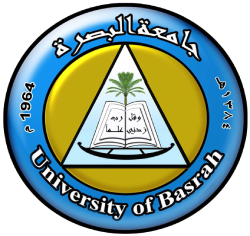 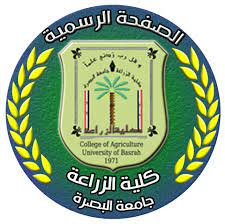 الدرس العملي الثالث د. عبدالكاظم ناصر صالح
عنوان المحاضرة 
الأوساط المستعملة في نمو وتكاثر النبات
الأوساط المستعملة في نمو و تكاثر النباتات : توجد أوساط مختلفة تستعمل في نمو واكثار النباتات النامية في المشاتل وخاصة النباتات التي تربى في الاوعية و يجب ان تتوفر الموصفات الخاصة بالأوساط المستعملة لأغراض التربية والاكثار منها :1-ان تكون متماسكة بحيث لا تسمح للبادرات والعقل بالاهتزاز بفعل بعض الموثرات المكانيكية 2-ان تكون مسامية جيدة الصرف والتهويه 3-ان تكون خالية من بذور والاعشاب (الأدغال) والديدان الثعبانية والأمراض الفطرية4- ان تكون ذات pH  مناسب لنمو النباتات ونجاح العقل
اهم الوساط المستعملة :1- التربة :ان أنسب الترب الصالحة لهذ الغرض هي الترب المزيجية المتوسطة الى المزيجية الثقيلة وتحتوي الترب المثالية على 75% رمل و14% الغرين و11% طين .2- الرمل ( المزيج) : يستخرج من ضفاف الانهار .3-PeatMoss  : تكون من بقايا نباتات المائية .4- الفيرميكيوليت : يتركب من السليكات المغنيسيوم والامونيوم والحديد اللامائية " خفيف الوزن لا يذوب بالماء .عند تسخين هذه المادة تتحول الى حبيبات مسامية اسفنجية القوام . 5- البيريلايت : مادة بيضاء مائية الى رمادي وهي من اصل بركاني خفيف الوزن ويمتص كميات كبيرة من الماء ولا يحتوي على العناصر المعدنية عند تسخين هذه الماد تتحول الى حبيبات مسامية اسفنجية القوام
بعض الأوساط المستخدمة للزراعة
مادة البيرلايت البيضاء 
مادة البيتموس الداكنة
مادة الفيرميكيوليت
6 - لاوراق المتحللة : تستعمل اوراق العديد من الاشجار في تحضير هذا الوسط حيث تخلط مع طبقات رقيقة من التربة ويضاف لها بعض لاسمدة النتروجينية على شكل سلفات المونيوم " ترطب لاوراق بالماء جيدا" وتغطى بقماش سميك حتى لا تفقد بعض العناصر نتيجة التحلل وخاصة النتروجين تستغرق عمليه تحضير هذا الوسط من 12- 18 شهر ثم يستعمل بعد تعقيمة للتخلص من الديدان الثعبانية وبذور الحشائش ولادغال .تزرع بذور بادرات النباتات الصغيرة والعقل في اواني خاصة مملوءة بمخاليط من لاوساط (المذكورة ) مختلفة في خواصها . أن الترب الثقيله غير صالحة لهذا الغرض حيث انها تكون رديئة التهوية علاوة على انفصالها على  جوانب الاوعية مما يسهل فقدان ماء الري عن طريق الفراغات التي تحدث في جونب الوعاء وتقطيع الجذورعند جفاف التربة و للتغلب علىهذا المساوىء تستعمل الخلطة 1:1 زميج : بيتموس
الاوعية الخاصة بزراعة النباتات الصغيرة : توجد انواع كثيرة من الأواني الزراعية أهمها :1- صناديق الانبات  تستعمل في انبات البذور وزراعة العقل تصنع هذه الصناديق من الخشب او البلاستيك او المعدن تكون ابعادها30×50×15 أو 50×50×15 2- السنادين الفخارية تكون ذات اقطار واحجام مختلفة وهي مسامية يترشح منها الماء بسرعة وتكون ثقيلة وهي رخيصة الثمن لا انها تتكسر بسرعة .3 - سنادين البلاستيكتستعمل هذة السنادين بكثرة وتكون ذات اقطار وحجام مختلفة وهي مرتفعة الثمن ولكنها خفيفة الوزن وغير مسامية .
4 -  الاواني المصنوعة من الياف البيت peat صغيرة الحجم تزرع فيها بعض انواع بذور النباتات ثم تنقل للحقل او الاماكن المتخصصة لزراعتها من ثم تتحلل هذة الالياف وتكون مصدر لتسميد النباتات المزروعة فيها . 5 - الاوني معدنية تستعمل في بعض الدول بكثرة وتستعمل لزراعة بعض نباتات الزينة وكذلك لتربية اصول الفاكهة . 6 - الأكياس البلاستيكية تكون هذه الأكياس مختلفة الحجم حاوية على ثقوب في اسفلها لتصريف الماء الزائد حيث تملاء باوساط مختلفة تستعمل في اكثار العقل ومن ثم توضع داخل البيوت الزجاجية او داخل الظلل الخشبية الى حين تكوين الجذورعليها ثم تنقل الى المحل الدائم لزراعتها
طرق التكاثر: تكاثر النباتات بشكل عام بطريقتين رئيسيين وهما :1-التكاثر الجنسي: وتتم بواسطة البذور 2-التكاثر اللاجنسي او الخضري : ويستخدم فيها اي جزء النبات عدا البذور صفات البذور الجيدة 1-ان تكون خالية من الامراض والحشرات .2- ان تكون كبيرة الحجم وخالية من البذور الادغال وبذور المحاصيل الاخرى .3- ذات نسبة انبات عالية .4- خالية من المواد الغربية والشوائب .5- حصول عليها من مصادر موثوق بها ومصدقة .بالاضافة الى الخواص السابقة فانة ينصح بان لا تكون البذورماخوذة من اشجار مرشوشة بمواد المبيدات او الهرمونات ذات التركيزات العالية حيث انها تضر بالبذور وتوثر على حيويتها ونسبة انباتها .
طرق استخراج البذور:تجمع البذور عند اكتمل نموها ونضجها ويجب ان يقوم افراد متخصصون بعملية جمع البذور لأغراض التكاثر وهؤلاء الافراد يمكنهم تمييز النوع المعين من النبات الذي ستجمع بذوره والوقات المناسب لجمع البذور, تجميع الثمار بعد اكتمال نضجها وتستخرج منها البذور بعد اكل اللب وتقطع الثمار وتعصر على مناخل كما في حالة الحمضيات بعد استخراج البذور تغسل جيدا« وتزال البذور غير جيدة عن طريق غمرها بالماء فتطفو البذور الرديئة اما البذور الجيدة تغطس فستتخرج و تنشر في الظل بشكل طبقات خفيفة حتى تجف ثم تخزن لحين موعد زراعتها . تجفف البذور بالظل لان الشمس تفقد البذور حيويتها ويمكن الحصول على البذور للتكاثر من الشركات والهيئات الخاصة وكذالك التجار موزعي البذور الموثوق بهم .
اختبار حيوية البذور: يتم بعدة طرق:اولا : قياس سرعة ونسبة انبات البذور تعرف نسبة الانبات (%) :بعدد البذور النامية التي تعطي بادرات ذات نمو طبيعي .ويمكن حساب نسبة الأنبات وذلك باحتساب عدد  البذور النامية والتي اعطت بادرات مقسوما" على عدد البذور الكلي مضروبا" في 100نسبة الانبات % = عدد البادرات / عدد البذور الكلي × 100
ثانيا" : اختبار الاجنة المفصولة تفصل الاجنة عن الغلاف وينبت الجنين وحدة فالجنين الحي ينبت والجنين الميت لا ينبت ويجب بذل العناية الكافية عند فصل الاجنة لمنع حدوث اي ضررللجنين ولتسهيل فصل الاجنة من البذور تنقع البذور في ماء لمدة 1-4 يوم مع تغيير الماء مرة او مرتين يوميا"·ثالثا": اختبار التترازوليم تعامل البذور بمادة ) 2,3,5TTC )2,3,5Triphnyl Trtrazolium Chlorid فالانسجة الحية تتلون باللون لاحمر والانسجة غير حية لا تتلون حيث تمتص هذة المادة داخل الخلايا بفعل الانزيمات الى مركب احمر اللون غير قابل للذوبان يعرف باسم   Formazan  .
شكر”ا لحسن اصغائكم